SacramentsKey vocabulary
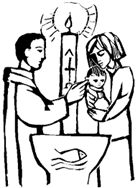 welcome 
welcomed 

 baptise 
water 
candle

priest          Baptism

 white    garment   godparent  
font

sign of the cross

oil
EYFS
sign of the cross
 belonging
invitation
 reply 
accept 
welcome
 Godparents 
sign
sacrament 
           oil 	
font
symbol
water
Baptism
  oil of chrism
‘I baptise you in the name of the Father..’
‘Receive the Light of Christ’
Scripture reading
 white garment
anointing 
 Our Father
promises
white  garment 

candle

promises

blessing

Easter candle
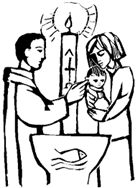 5-7
Rite of Baptism
litany of saints 
welcome
 Godparents 
sign
sacrament 
           oil 	
font
symbol
water
commitment


Baptism
  oil of chrism
‘I baptise you in the name of the Father..’
‘Receive the Light of Christ’
Scripture reading
 white garment

Our Father
baptismal promises
blessing
white  garment 
candle
‘What do you ask of God’s church for..?’

faith

blessing

Easter candle

anointing
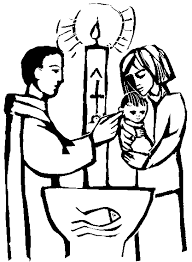 Year 3
chosen         
 response
sacrament 
oil of chrism
 mitre
 crozier
 sponsor
 catechist
 bishop
 Holy Spirit
 witness
 Holy Trinity
 enkindle
Samuel
 apostles
called
‘Come Holy Spirit fill the hearts..’
Liturgy of the Word
Old Testament
New testament
 Gospel 
Psalm
Christ-like
laying on of hands
presentation of the candidate
gifts of the Spirit

renewal of Baptismal promises 
anointing with Chrism

‘Be sealed with the gifts of the Holy Spirit’

‘soldier of Christ’

Confirmation
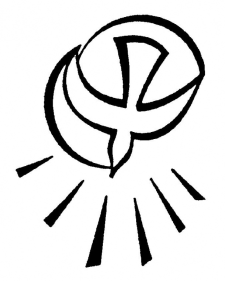 Year 4
vocation
service 
fidelity
commitment
mission
promises
blessing of rings
calling
consecrate 
 make holy
matrimony
Rite of Marriage

‘Are you ready to accept..’
consent
exchange of vows
‘Are you ready  freely..’

 Song of Songs

‘Are you ready to love..’



‘Take this ring..’
Nuptial Blessing


‘Nothing can come between us and the love of Christ’ (Romans 8:31) 
Marriage
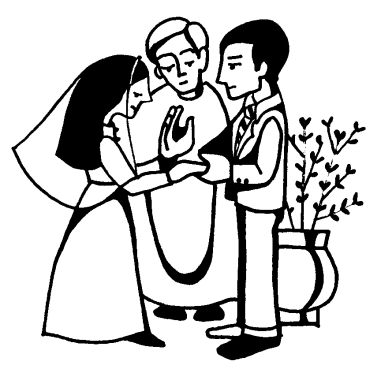 Year 5
commitment
dedicated
vocation
sacrament 
anointing
religious life
service
celibacy
poverty
chastity
obedience 
vows
called
Baptism
Bishop
oil of Chrism
stole
chalice
paten
litany of saints 
vestments
chasuble
John Henry Newman ‘God has created me.’
‘makes holy and set apart’
‘priestly people’
Holy Orders
‘You did not choose me, I chose you’
presentation of the candidates
examination of the candidates
promise of obedience
laying on of hands
investiture
kiss of peace
Ordination
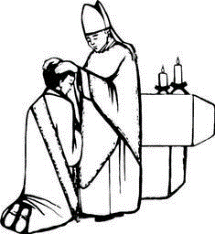 Year 6
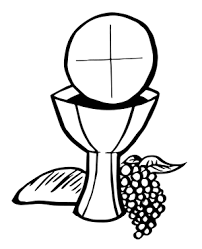 Eucharist

Welcome 

 ‘The Lord be with you..’ 

Blessing

bless
  
Mass

 altar    servers

  priest


Crucifix

hymn books

gathering hymn
EYFS
Eucharist
Mass
Share
blessing 
bread
host
wine
 altar
 last supper Holy Communion
listen
give thanks
preparation of the Gifts
‘This is my body’  
‘This is my blood’
Our Father
‘Blessed are you Lord God of all creation’

‘Blessed be God forever’
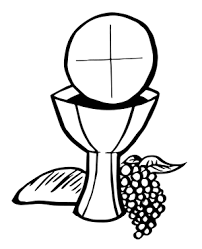 5-7
Eucharist
Mass
share
blessing 
bread
host
wine
altar
last supper
Holy Communion
listen
give thanks
preparation of the gifts
‘This is my body’  
‘This is my blood’
Our Father
‘Blessed are you Lord God of all creation’
‘Blessed be God forever’
thanksgiving 
Eucharistic prayer
‘The Word of the Lord’
‘Thanks be to God’
‘The Gospel of the    Lord’
Holy, Holy, Holy.’
‘Go in peace’
‘Thanks be to God
‘The Gospel of the Lord’
‘Praise to you Lord Jesus Christ’
‘Do this in memory of me’
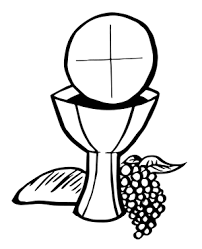 7-9
listening 
Sharing
 Mass
gathering 
Liturgy of the Word
 Liturgy of the Eucharist
 Holy Communion
 ambo
‘The Lord be with you’
‘And with your Spirit’
The Gloria
preparation of the gifts.
‘Blessed be God for ever..’
‘Take this all of you and  eat of it , this is my Body’
 ‘Do this in memory 
 of me’
Communion


Eucharist
        

 ‘Lord I am not worthy..’
‘Do this in memory of me


 community
 gathering 
 giving
 receiving
 liturgy of the word
 penitential rite
 lamb of God
sign of peace.
introductory rite  communion rite
 ‘Lord I am not worthy..’
Concluding Rite
Take this all of you and eat of it , this is my body’
‘..all of you and drink from it , this is my blood..’
’
‘Behold the Lamb of God’



             


                    7-9
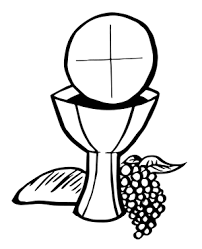 Eucharist
  memories 
significant
 memorial sacrifice Passover
 Pesach
 host
 chalice
  Seder meal
 liturgy of the Eucharist
 Eucharistic prayer
 consecration.




Mystery of Faith adoration
 genuflect
communion, community
 unity
‘May they be one..’
Our Father
Sign of Peace
Communion Rite
‘As there is one loaf, so we, although there are many of us..’
‘Lamb of God’
‘supper of the Lamb’
‘Lord I am not worthy..’
unity of the faithful 
 Eucharistic presence of Christ


 


             


                9-11
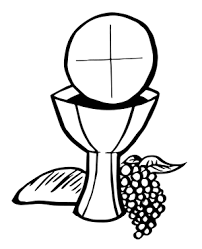 friend 
 happy
 sad
 love
 make up 
kind
 gentle 

loving               
sorry       forgive change
rule understanding
 new start friendship forgive
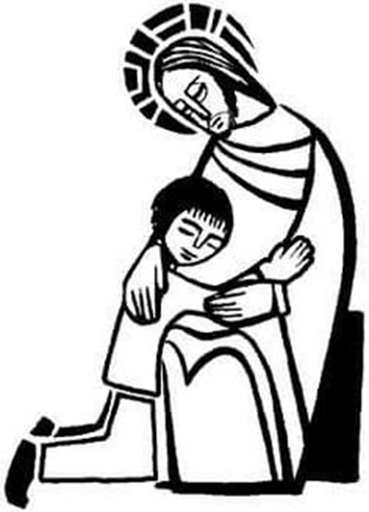 Reconciliation
EYFS
choice
 happy
 sad
 disappointed
 sorry
 forgive 
rules
 wrong
 right
 feeling 
care
 safe
 sorry
 forgive
 right
 wrong 
make up
 choices
 sin
 consequences examination of conscience
‘wrong on purpose’
purple stole
priest
sacrament  
‘Love one another as I have loved you’
laying on of hands
repentance
love
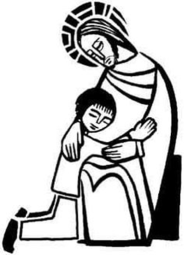 Reconciliation
5-7
confession 
conscience
act of sorrow penance
 sin 
choice 
consequences repentance 
penitent 
absolution
laying on of hands
purple stole
priest
lost sheep
prodigal Son
forgiveness
  conversion
‘O my God  because you are  so good..’
words of absolution
Bridges
 penitential rite friendship
 contrition
forgiveness
 examination
of conscience
 sin
 penance
Firm purpose of amendment
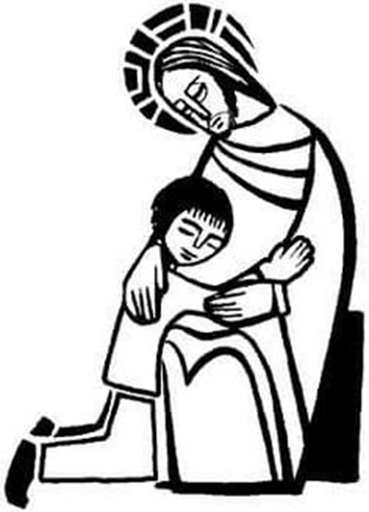 Reconciliation
7-9
Ten Commandments
greatest Commandment
beatitudes
Christian living
freedom
responsibility
reconciliation
merciful God
absolution  examination
of conscience
sin
 penance
 confession
words of absolution
repentance 
penitent 
absolution
laying on of hands
purple stole
priest
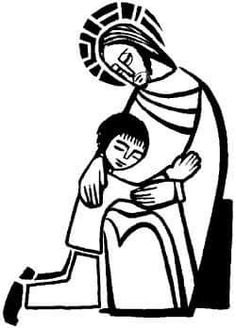 Reconciliation
Year 5
anointing
prayer
 healing
 forgiveness of sin care of the sick hospice compassion sacrament  parable ‘Who is my neighbour?’
Good Samaritan,  Lourdes
mercy
 spiritual healing giving strength peace
 courage  forgiveness
‘..anointed many who were sick.’ (Mark 6:13)
Sacrament of anointing, penitential rite, litany
 laying on of hands,
 holy water  baptism
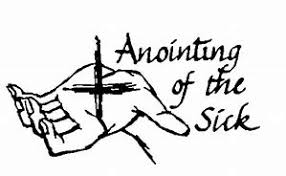 Sacrament of the Sick
Year 6